Будова та функції клітиничастина І
Ядро, цитозоль, мікротільця 


А.Г. Безусько – кандидат біологічних наук, доцент
Що собою являє клітина?
Клітина – це обмежена активною мембраною, впорядкована структурована система біополімерів (білків, нуклеїнових кислот) та їх макромолекулярних комплексів, що беруть участь в єдиній сукупності метаболічних та енергетичних процесів, які здійснюють підтримання, відновлення та відтворення всієї системи в цілому.
Функції клітин
1
Подразливість
2
Провідність
3
Скоротливість
4
Поглинання та
засвоєння речовин
5
Секреція
6
Екскреція
7
Дихання
8
Ріст і розмноження
Структурно-функціональні системи клітини
1
Система збереження, відтворення
 та реалізації генетичної інформації (ядро)
2
Система проміжного обміну
(гіалоплазма або цитозоль)
3
Рецепторно-бар'єрно-транспортна система
(плазмалема)
Система синтезу, сегрегації та
внутрішньоклітинного транспорту полімерів
(крім НК ) – вакуолярна сист., (ЕПС, КГ, лізосоми, везикули)
4
5
Каркасно-рухова система цитоскелету (ЕПС)
6
Система енергозабезпечення (мітохондрії)
7
Система фотосинтезу
(хлоропласти у рослин)
Маркери органел та їх основні функції
Гіалоплазма (цитозоль)
В гіалоплазмі від-
   буваються процеси 
   гліколізу та синтезу
   АТФ, модифікація
   ферментів, синтез 
   амінокислот, цукрів,
   нуклеотидів, жирних
   кислот
Містить структурні 
   та ферментні білки
   Структурні білки 
    беруть участь в 
    утворенні мікро-
    трабекулярної 
    сітки
Мікротрабекулярна сітка
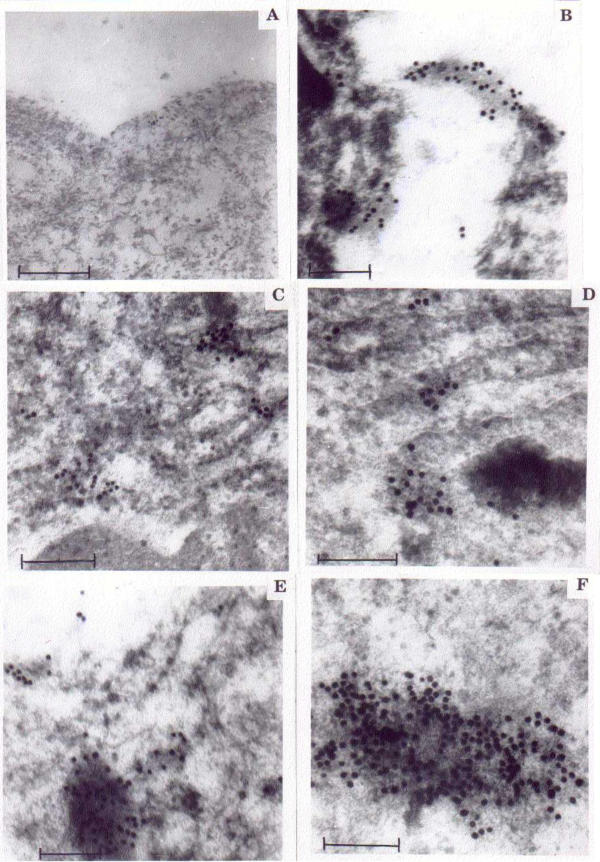 Мікротрабекулярна сітка складається з тоненьких фібрил завтовшки 2-3 нм.  В її комірках розміщуються органели, в її “вузликах” фіксовані полісоми.
Вона утворює зв’язки з елементами цитоскелету.
Мікротрабекулярна сітка
Підтримує каркас клітини і  забезпечує організацію ферментів цитозолю.
Мікротрабекулярна сітка та її зв’язки з цитоскелетом та органелами
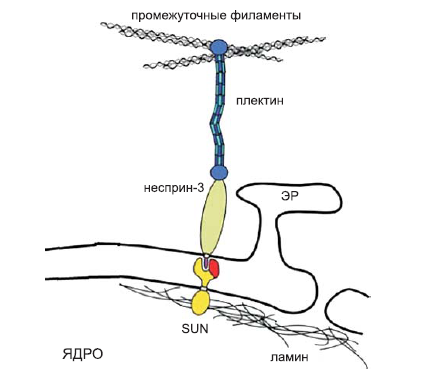 Ядро, хроматин, ядерце,              каріоплазма, матрикс ядра
Схематичне зображення головних внутрішньоклітинних компартментів типової тваринної клітини
Основні компартменти еукаріотичної клітини (ІІ)(електронограма активованого В лімфоцита-плазмоцита)
Еволюція еукаріотичної клітини
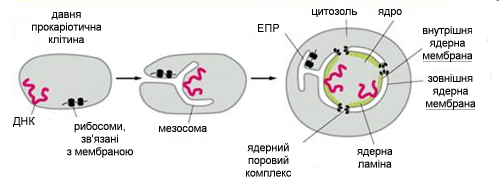 Імовірний еволюційний шлях утворення ядра та ЕПР
Еволюційна схема
внутрішньоклітинних компартментів
1
Ядро і цитозоль
(топологічно нерозривні, але функціонально різні)
2
Мітохондрії
3
Хлоропласти
(лише у рослин)
4
Пероксисоми
5
ЕПС, Комплекс Гольджі, ендосоми, лізосоми
Будова та функції ядра
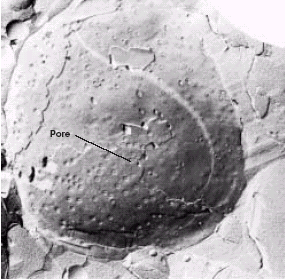 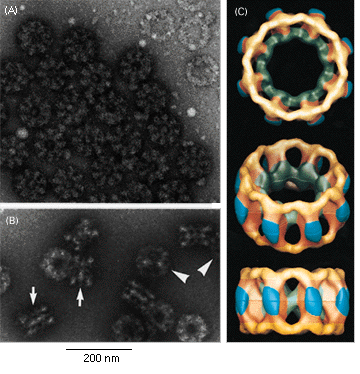 Електронна мікрофотографія ядра
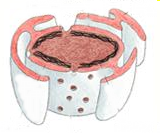 Ядерно-поровий комплекс
нуклеоплазма
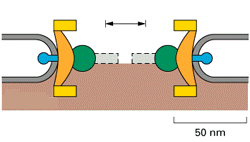 подвійна мембрана
ЕПР
пори
Білки ядра
Ядро містить безліч білків, необхідних для забезпечення його унікальних функцій. Ці білки (до них належать гістони, ДНК- та РНК-полімерази, білки-регулятори різних генів і білки, що забезпечують процесинг РНК) синтезуються у цитозолі і потім потрапляють до ядра. Щоб досягти внутрішнього простору ядра, вони повинні пройти зовнішню і внутрішню ядерні мембрани. Цей транспорт відбувається вибірково: багато білків, синтезованих у цитозолі, ніколи не потрапляють до ядра.
Транспорт білків до ядра
Вибірковість ядерного транспорту забезпечується сигналами ядерного імпорту, які є тільки у ядерних білків.  Виявилось, що сигнали можуть знаходитись в будь-якій частині молекули білку, складаються вони з короткого пептиду (звичайно з 4-8 аміноксилотних залишків), збагаченого позитивно зарядженими амінокислотами лізином, аргініном і звичайно містять пролін. Механізм транспорту білків до ядра принципово відрізняється від механізмів транспорту білків до інших органел. Відмінність полягає в тому, що транспорт білків до ядра відбувається крізь регульовані водяні пори, а не крізь одну або більше мембран.
Ядерно-поровий комплекс
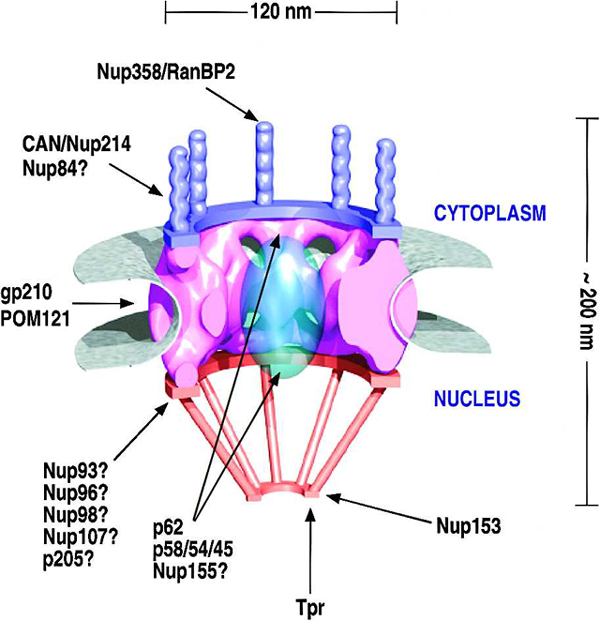 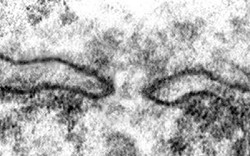 Ядерні пори
Ядерна пора – складне надмолекулярне утворення діаметром до 120 нм і молекулярною масою 125 мДа, формує 30-нанометровий канал в ядерній оболонці. ЯПК проявляє восьмикратну симетрію і складається з 30 різних білків – нуклеопоринів. Всього містить до 1000 білків і має 
3 головні компартменти: центральний і два периферичних –цитоплазматичний і внутрішній ядерний. Цитоплазматичний складається з тонкого та зірчастого горизонтальних кілець. На тонкому кільці сидять цитоплазматичні субодиниці, як наместини на нитці і можуть обертатись, змінюючи положення цитоплазматичних фібрил. Зірчасте кільце знаходиться під тонким містить вісім трикутних виростів. 
Центральний компартмент – найбільша частина ЯПК, формує центральний канал і складається з 2 симетричних частин. Центральний канал може розширюватись від 10 нм до 26 нм.
Внутрішньоядерний компартмент складається з кільця діаметром 120 нм, містить 8 тригранних субодиниць. Вони розташовуються між 10 нм філаментами, що формують баскет-структуру.
Ядерно-порові комплекси
Щільність розташування пор в ядерній оболонці варіює в середньому від 13 до 30 пор на 1 мкм2 ядерної оболонки і досягає від 3000 до 5000 пор на одне ядро в клітинах ссавців, комах, амфібій.
Зміна кількості порових комплексів у оболонці ядра вищих еукаріотів може відбуватись при змінах функціонального стану клітин за рахунок їхнього утворення de novo/
Транспорт речовин до ядра
Активний    транспорт
   Пасивна дифузія
Активний транспорт залучає ядерний сигнал
Відбувається крізь ЯПК
Рецептор в цитозолі впізнає імпортовану молекулу і поєднується з нею
Рецепторний комплекс поєднується з цитоплазматичною поверхнею ЯПК
Комплекс переміщується до центрального каналу ЯПК. Гідроліз ГТФ дає енергію для транспорту комплексу.
В ядрі транслокаційний комплекс дисоціює, транспортні фактори повертаються
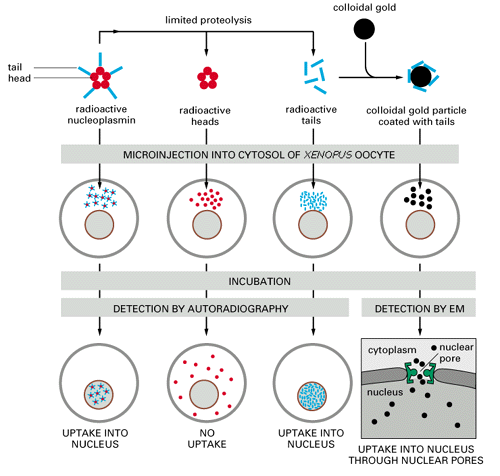 Транспорт білку до ядра
Транспорт білку з ядра
Lx2,3(F/I/L/V/M)x1-3Lx(I/V/L)
Ядро
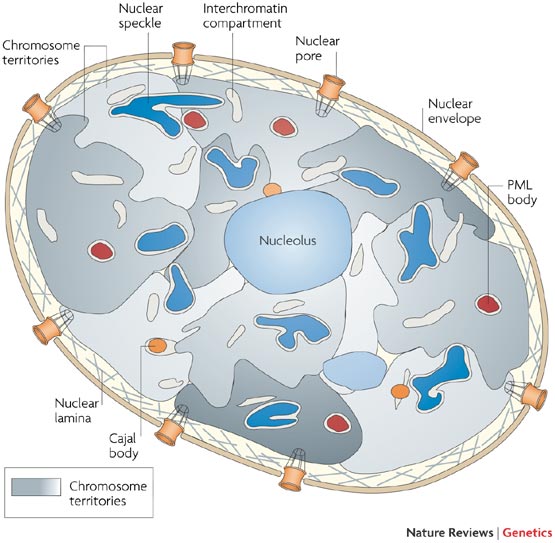 Структурні рівні хроматину
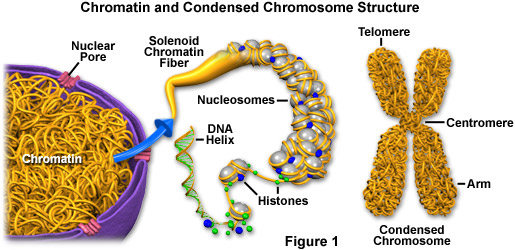 Рівні компактизації хроматину в ядрі еукаріотичної клітини
Еухроматин та гетерохроматин
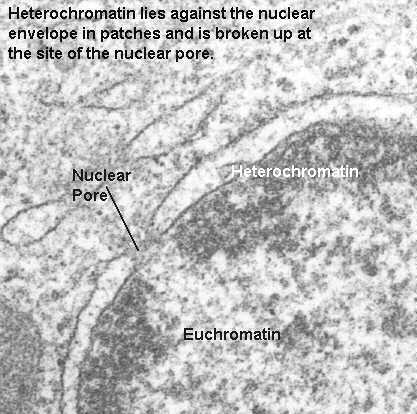 Еухроматин і гетерохроматин
Хроматин інтерфазного ядра може бути у двох основних формах – еухроматину та гетерохроматину. 
Еухроматин представлено  ділянками хромосом, що зберігають деспіралізований стан в ядрі, котре перебуває у стані спокою. ДНК еухроматину містить більшість генів, здатних до транскрипції. Еухроматин відрізняється від гетерохроматину менш щільною упаковкою хромосомного матеріалу, що дуже важливо для активності еухроматину і робить його потенційно більш доступним для ферментів, які здійснюють транскрипцію. Еухроматин може набувати  властивостей факультативного гетерохроматину, що призводить до інактивації генів.
 Гетерохроматин – ділянки хроматину, що перебувають в конденсованому стані протягом всього клітинного циклу. Він добре зафарбовуєтьсяється  ядерними барвниками, його добре видно у світловому мікроскопі навіть під час інтерфази. Розрізняють факультативний та конститутивний гетерохроматин. Факультативний гетерохроматин наявний тільки в одній гомологічній хромосомі; гени, що містяться в ділянках факультативного гетерохроматину, були активними на певних етапах розвитку. Конститутивний (або структурний) хроматин міститься в обох гомологічних хромосомах, локалізований переважно в зоні центромери та на теломерних ділянках хромосом.
Хроматин
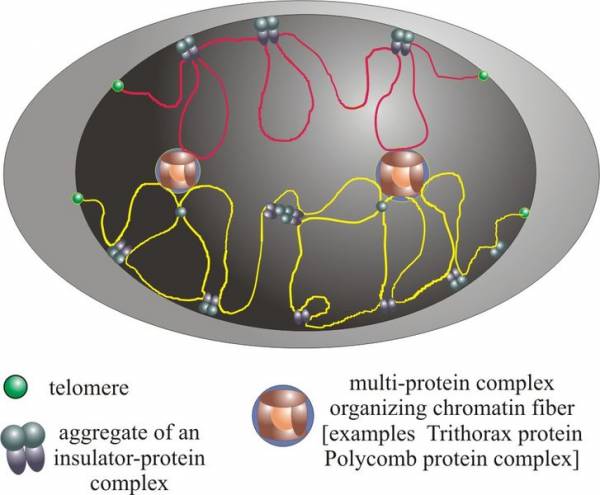 Ядерний матрикс
1.Периферичний білковий сітчастий шар – ламіни.
2. Внутрішній інтерхроматиновий шар сітки.
З. Залишкове ядерце.
Ядерний матрикс
Ламіни А, В,С, нуклеопротеїн В-23, матрини. 
Матрин 3 (12 кДа, має слабкокислі властивості, матрин 4 (105 кДа лужний), матрин D-G (60-75 кДа, лужний), матрин 12 і 13 (42-48 кДа, кислі властивості).
Негістонові білки, що регулюють експресію генів, фактори транскрипції, ферменти метаболізму нуклеїнових кислот. Топоізомераза ІІ.
Зв’язок ДНК з матриксом ядра
Прогерія Хатчінсона-Джілфорда
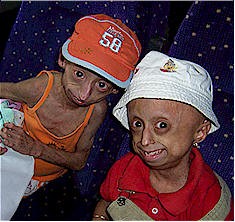 Захворювання пов’язане з дефектом гена структурного білка ядерної ламіни ламина А (lmna), що має наслідком зміни структури ядра, нестабільності геному та порушення експресії генів. 
Супроводжується дефектами в ядерній структурі и функціях: присутня дизморфія поверхні ядра, збільшення рівня пошкоджень ДНК, зниження експресії деяких ядерних білків, зокрема важливих гетерохроматинових білків  HP1 и LAP2 (з групи ламін А-асоційованих білків). Ядра клітин хворих втрачають гетерохроматин. 
Корекція сплайсинга ламина А в клітинах пацієнтів відновлює нормальну морфологію ядра.
Будова хромосом
теломери
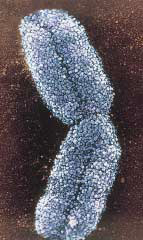 центромери
теломери
Класифікація хромосом
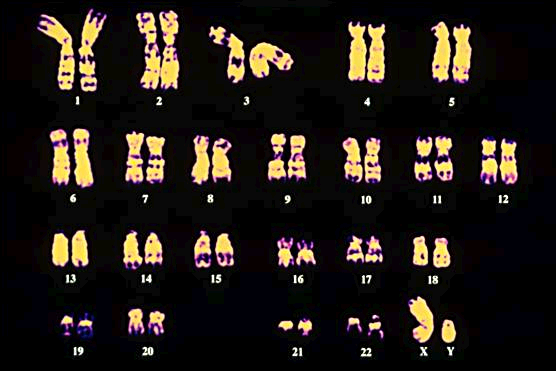 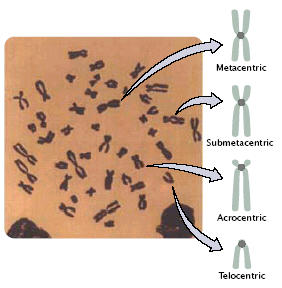 Будова кінетохору
Сестринські 
хроматиди
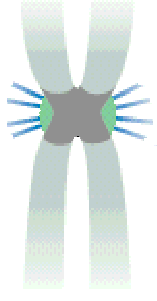 мікротрубочки
кінетохор
Центромерні послідовностіу ДНК еукаріотів
АТ-багата ділянка
80-90 пар нуклеотидів, більш ніж 90% припадає на А-Т
Теломерні послідовностіу ДНК еукаріотів
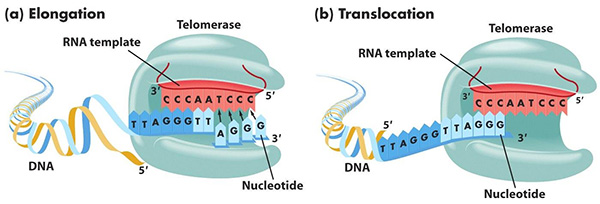 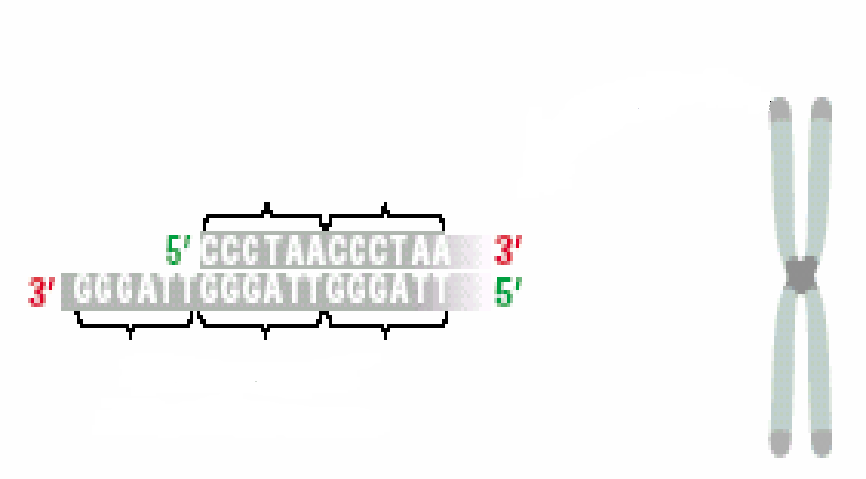 Послідовність ДНК на кінці хромосоми
Політенні хромосоми
Ядерце
Ядерце має три зони:
  1) слабко забарвлений компонент , що містить ДНК (ядерцеві організатори)
   2) центральний фібрилярний компонент, що складається з РНК-транскриптів
  3) периферичний гранулярний компонент (попередники зрілих субодиниць рибосом)
Ядерце
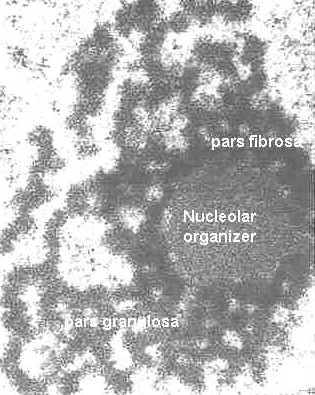 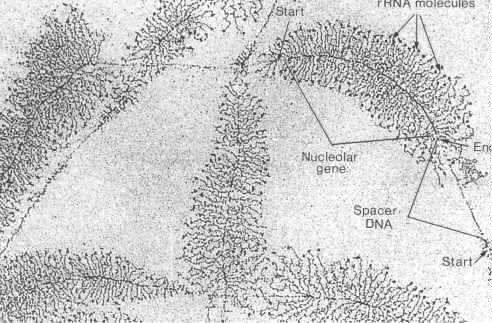 Ядра клітин і діагностика хвороб
Епідермальний рак.  Багатоядерність та гіперхроматоз ядер пухлинних клітин.
Дігностичне значення ядерця
Ядерця в клітинах залозистого раку шийки матки. Кількість ядерець зростає до 6-8
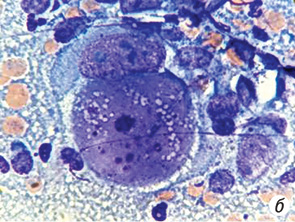 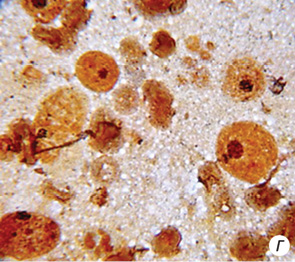 Вміст ключових білків ядерця в лімфоїдних клітинах у здорових осіб та у хворих з лімфопроліферативними захворюваннями
Методом імуноцитохімічного забарвлення з використанням специфічних антитіл вивчили рівень синтезу трьох білків ядерця – фібриларина, В23/ нуклеофозміну та SURF6, які беруть участь в дозріванні рРНК і порівняли його з синтезом відомого маркера проліферації — білка Ki-67. Вміст SURF-6-позитивних клітин прямо корелював з кількістю Ki-67-позитивних клітин. Максимальний вміст  SURF-6-позитивних лімфоїдних клітин (47—67%) виявлено при лімфосаркомах и лімфомі з клітин мантійної зони селезінки.
МІКРОТІЛЬЦЯ
Мікротільця
Оточені одинарною мембраною пухирці (діаметром 0,3-1,5 мкм) в клітинах хребетних тварин, вищих рослин та найпростіших. Найголовніші мікротільця одержали назву пероксисом. Вони не містять власного генома та рибосом. Оскільки вони позбавлені власної ДНК, всі білки, що містяться в цих пухирцях, мають надходити з цитозолю.
Пероксисоми
H2O
Н2О2
O2
КАТАЛАЗА
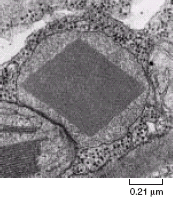 Електронна мікрофотографія пероксисоми
Ромбоподібне утворення в центрі органели – сукупність літичних та антиоксидантних ферментів (нуклеоїд)
Транспорт білків до пероксисом
Усі компоненти пероксисом надходять з цитозолю. Пероксисоми можна розглядати як набір органел з однаковою мембраною та різним вмістом. Всі білки пероксисом кодуються ядерними генами та синтезуються в цитозолі. Як білки мембрани так і внутрішні білки пероксисом надходять з цитозоля після трансляції. Білки мають сигнальний пептид - С-кінцевий трипептид – серин-лізин-лейцин
Біогенез пероксисом
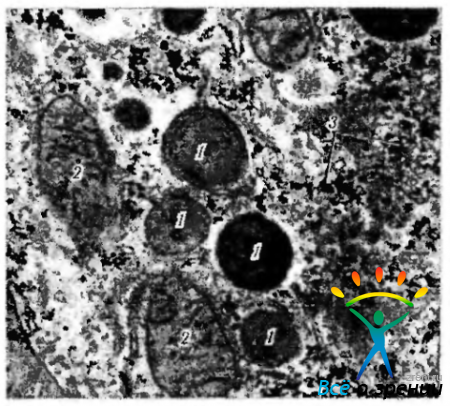 Проліферація органел
шляхом
відбруньковування від існуючих пероксисом
Збільшення кількості пероксисом
Підвищення  каталазної активності  в гепатоцитах та нефроцитах  можна викликати в екпериментах за допомогою медикаментозних препаратів, які мають гіполіпопротеїнемічні властивості.
В міокардіоцитах при тривалому вживанні алкоголю. Зміни структури урикосом були описані при хворобах Менкеса і Вільсона (порушення клітинного транспорту купруму, порушення метаболизму купруму).
Зменшення кількості пероксисом
Насамперед в гепатоцитах викликають в експерименті за допомогою речовин, що блокують синтез каталаз, або відміною стимуляторів цього синтезу, у людини спостерігаються при запаленні та при пухлинному рості. 
Значні дефекти виявлені при гіперліпідемії та гіперхолестеринемії. Руйнування пероксисом відбувається шляхом аутолізу або аутофагії
Пероксисомні хвороби
Синдром Цельвегера – майже повна втрата  великої кількості ферментів пероксисом. Люди гинуть в ранньому дитячому віці.
   Цельвегероподібні синдроми  - відсутність декількох ферментів  (ІІ група).
   Адренолейкодистрофія (ІІІ група) – відсутність 1 фермента.